ส่วนประกอบของเครื่องยนต์เล็ก
ส่วนประกอบของเครื่องยนต์เล็กแกสโซลีน
เสื้อสูบ
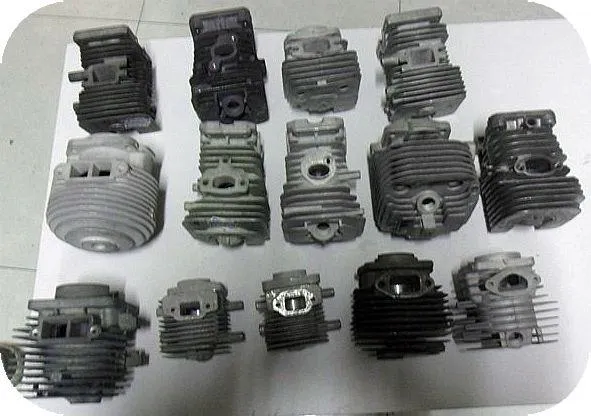 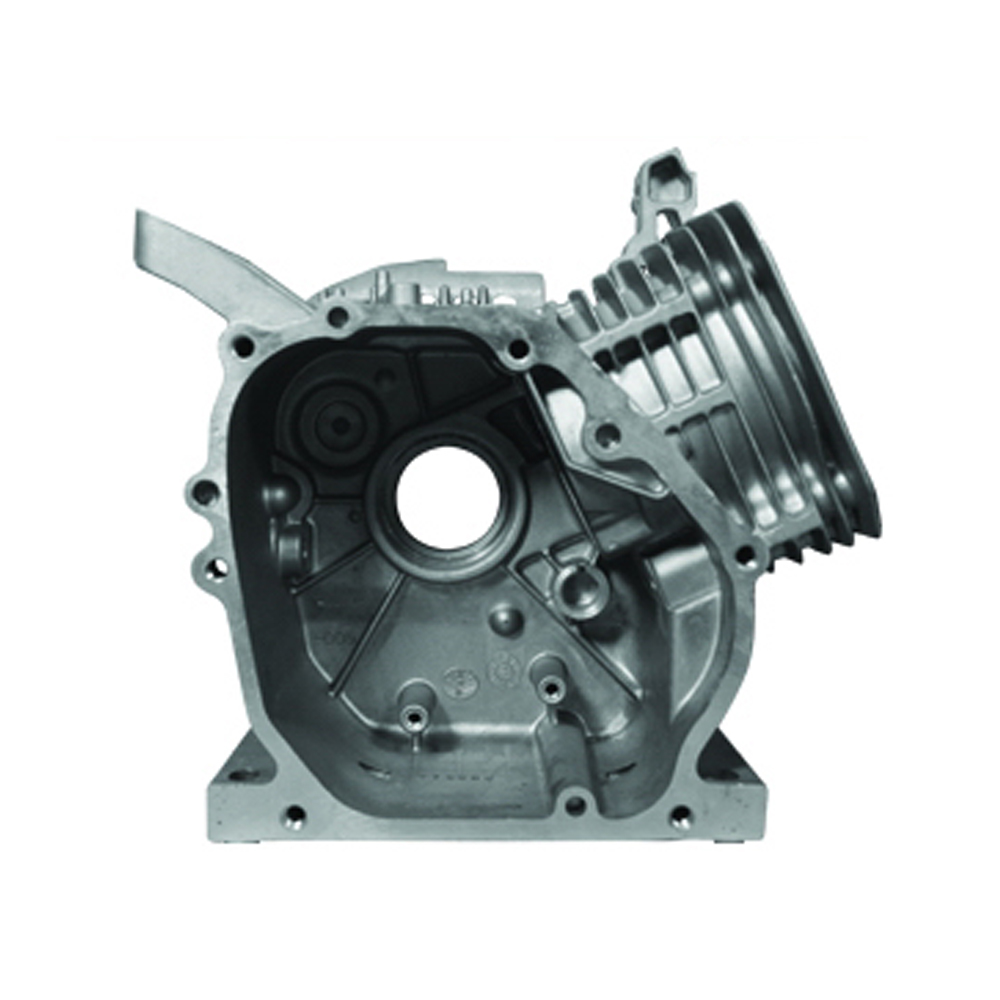 ฝาสูบ
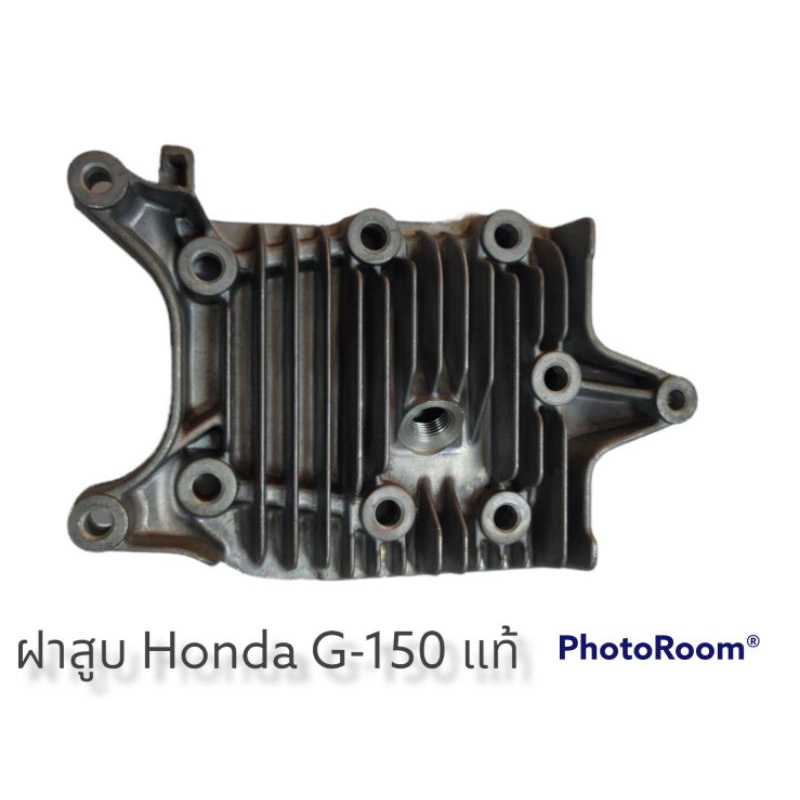 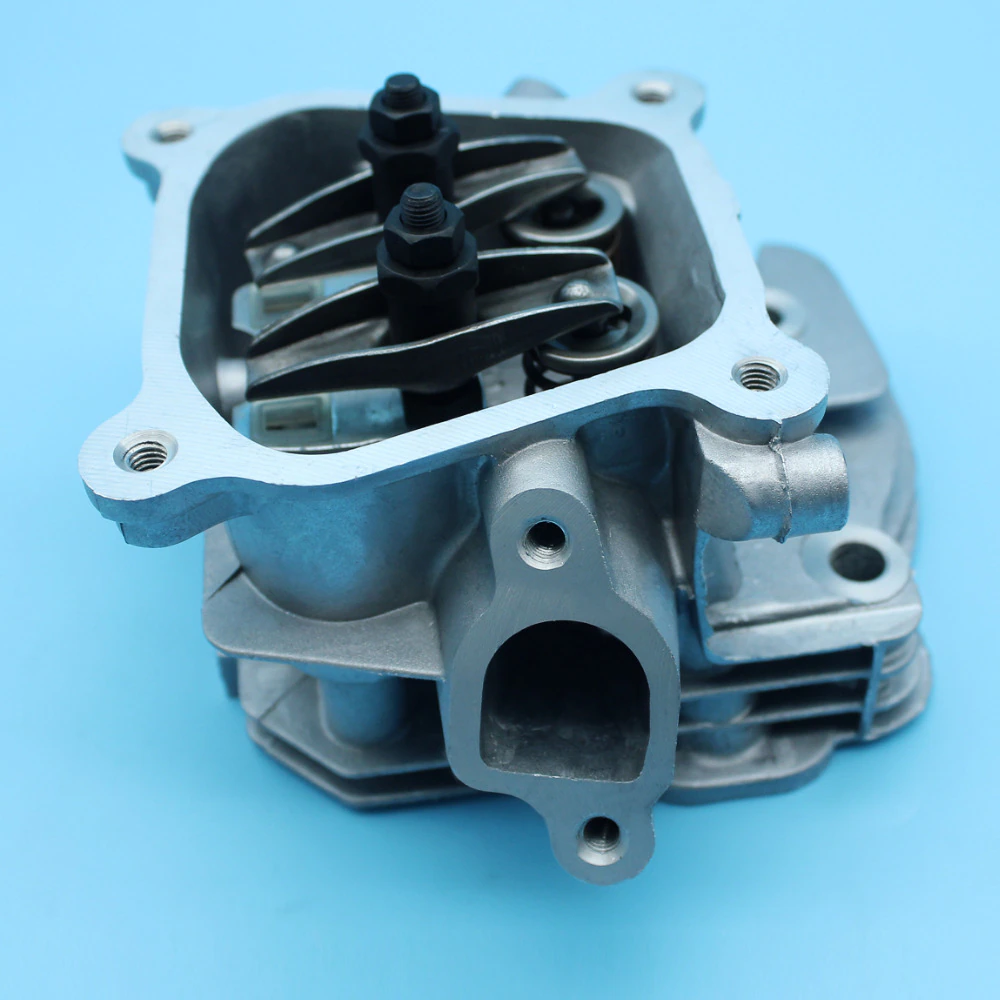 ปะเก็น
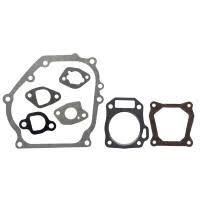 ลูกสูบ
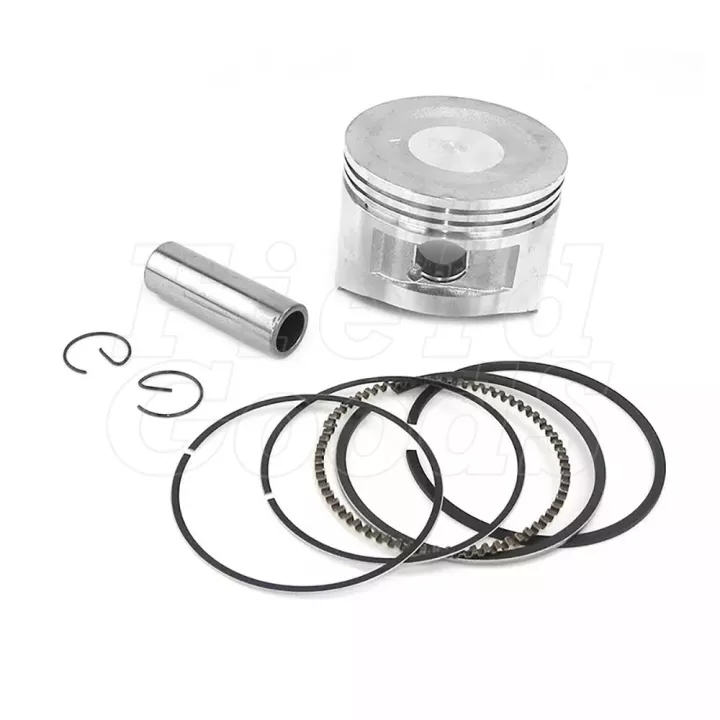 ก้านสูบ
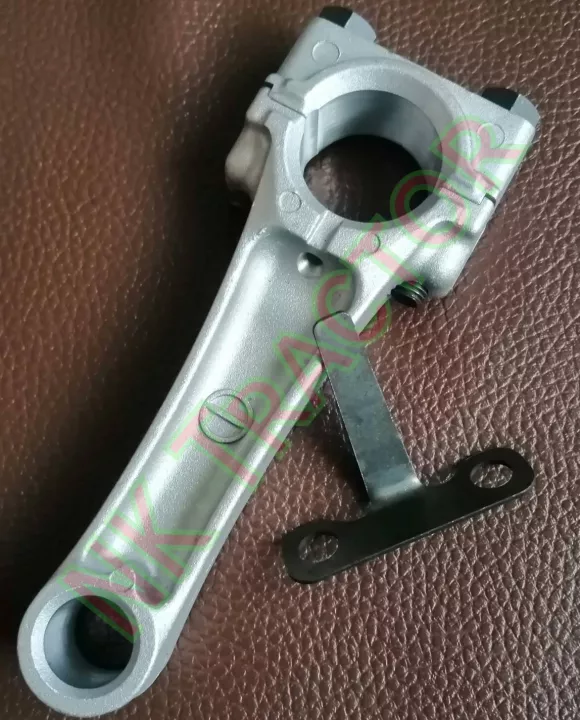 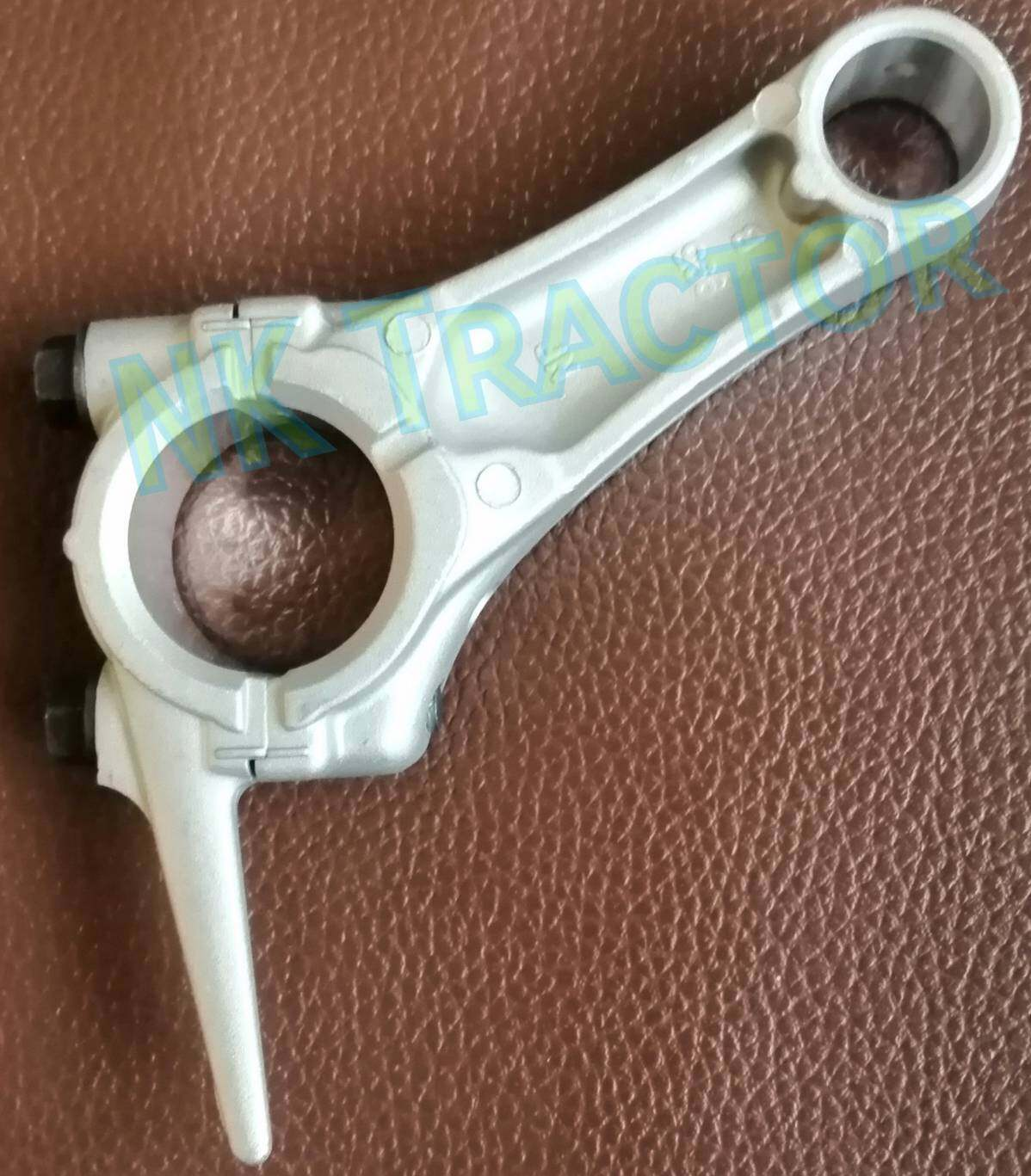 เพลาข้อเหวี่ยง
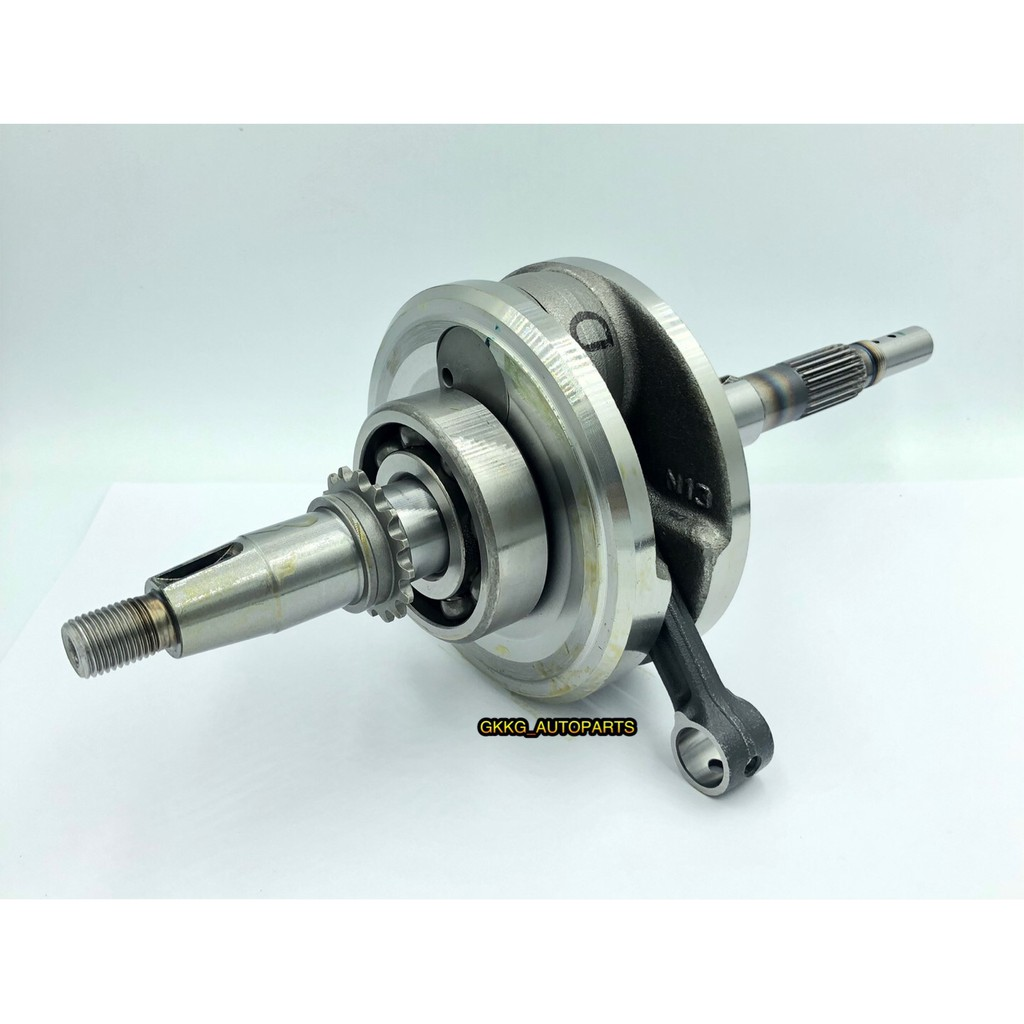 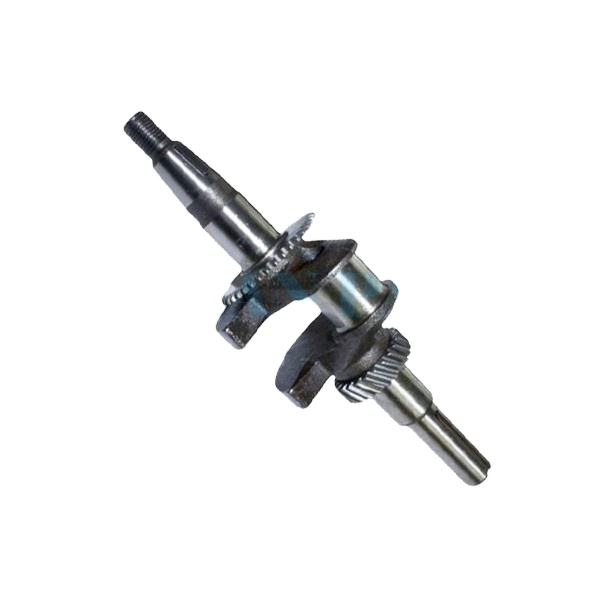 ล้อช่วยแรง
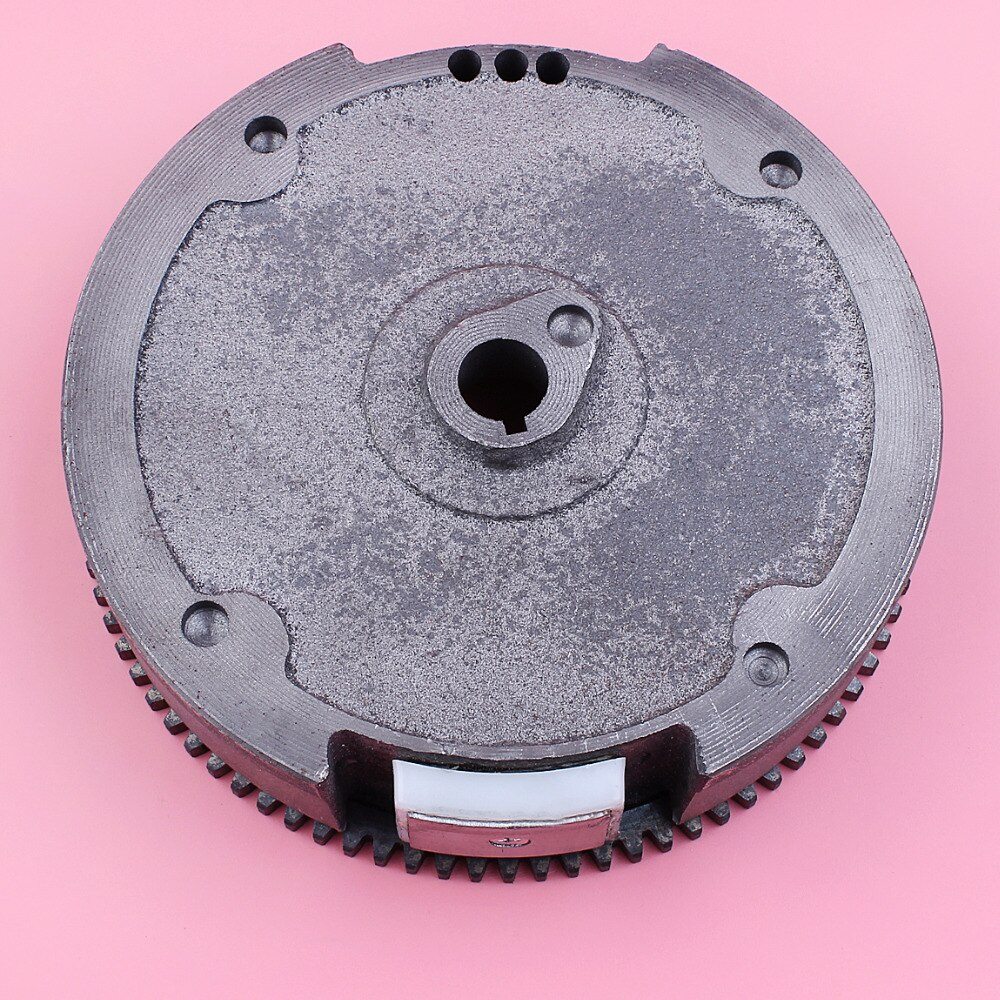 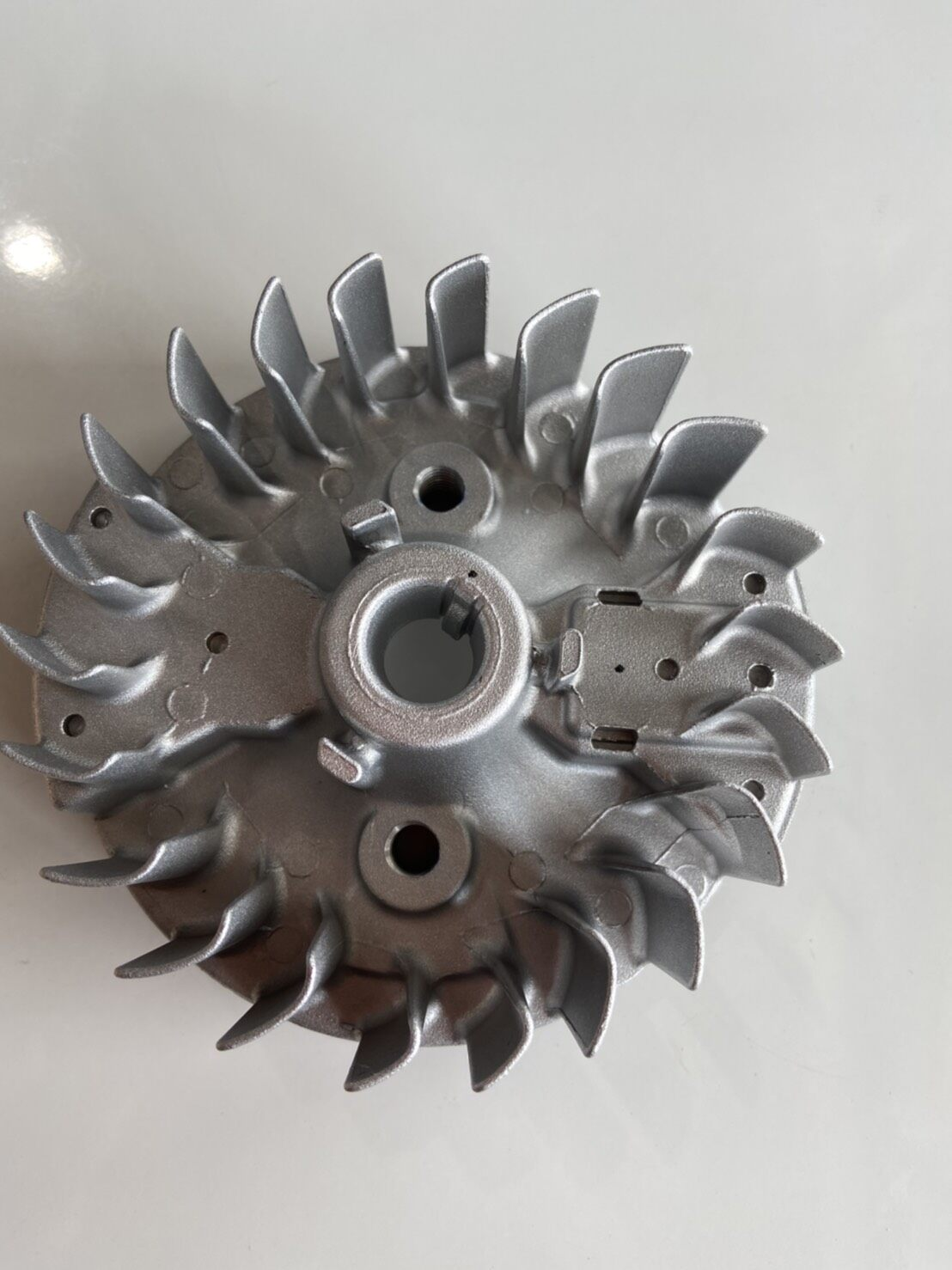 เพลาลูกเบี้ยว
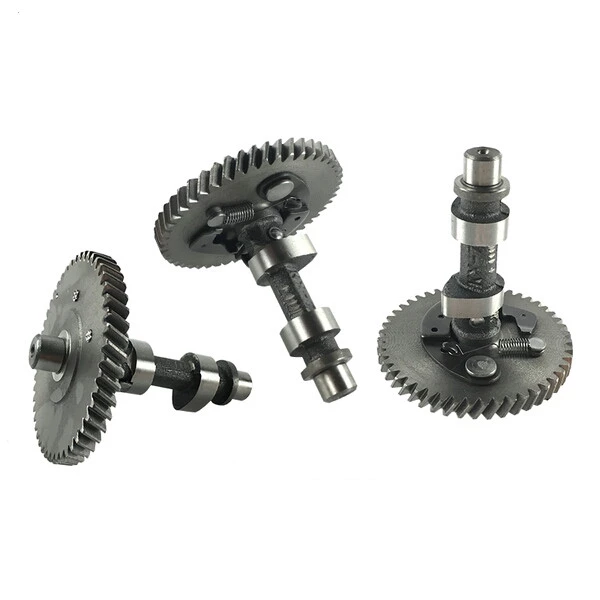 วาล์ว หรือ ลิ้น
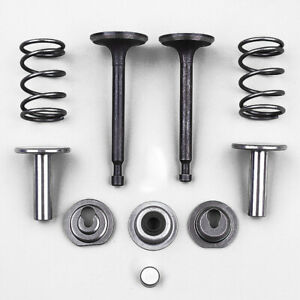 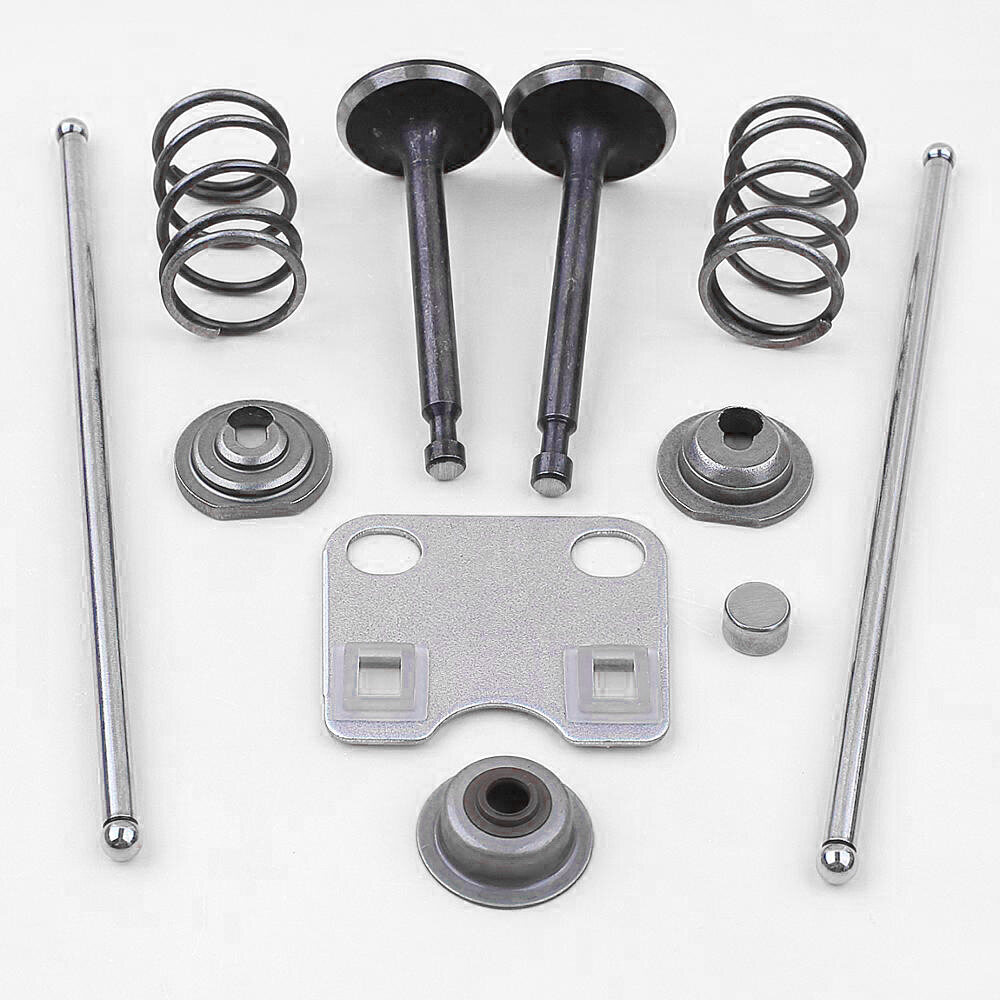 ส่วนประกอบของเครื่องยนต์เล็กดีเซล
เสื้อสูบ
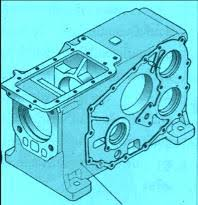 ปลอกสูบ
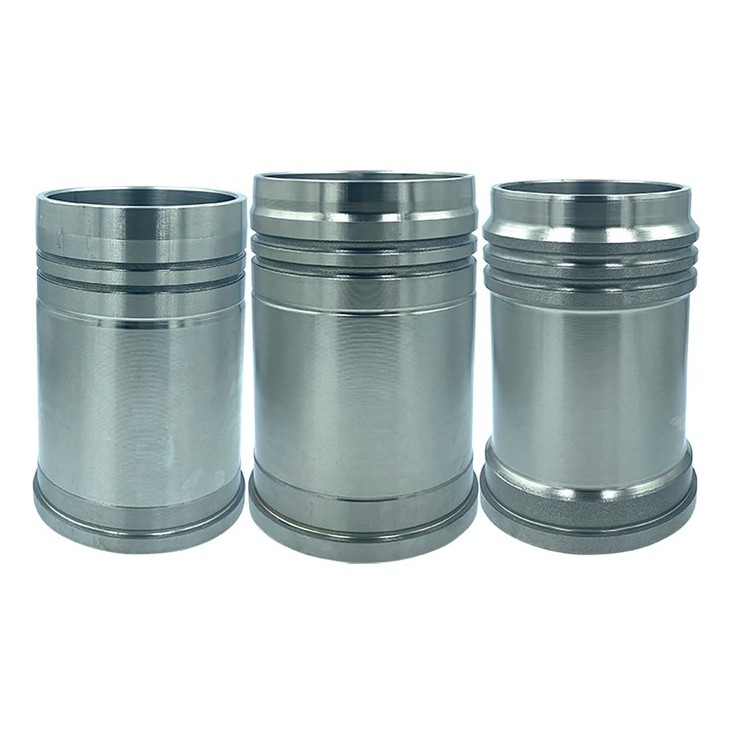 ฝาสูบ
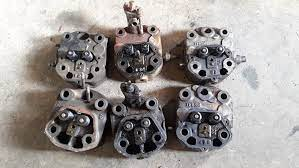 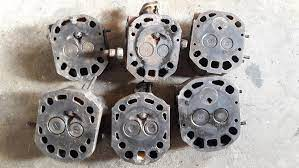 ปะเก็น
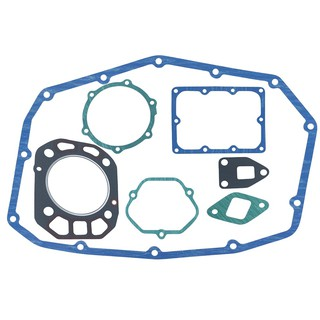 ลูกสูบ
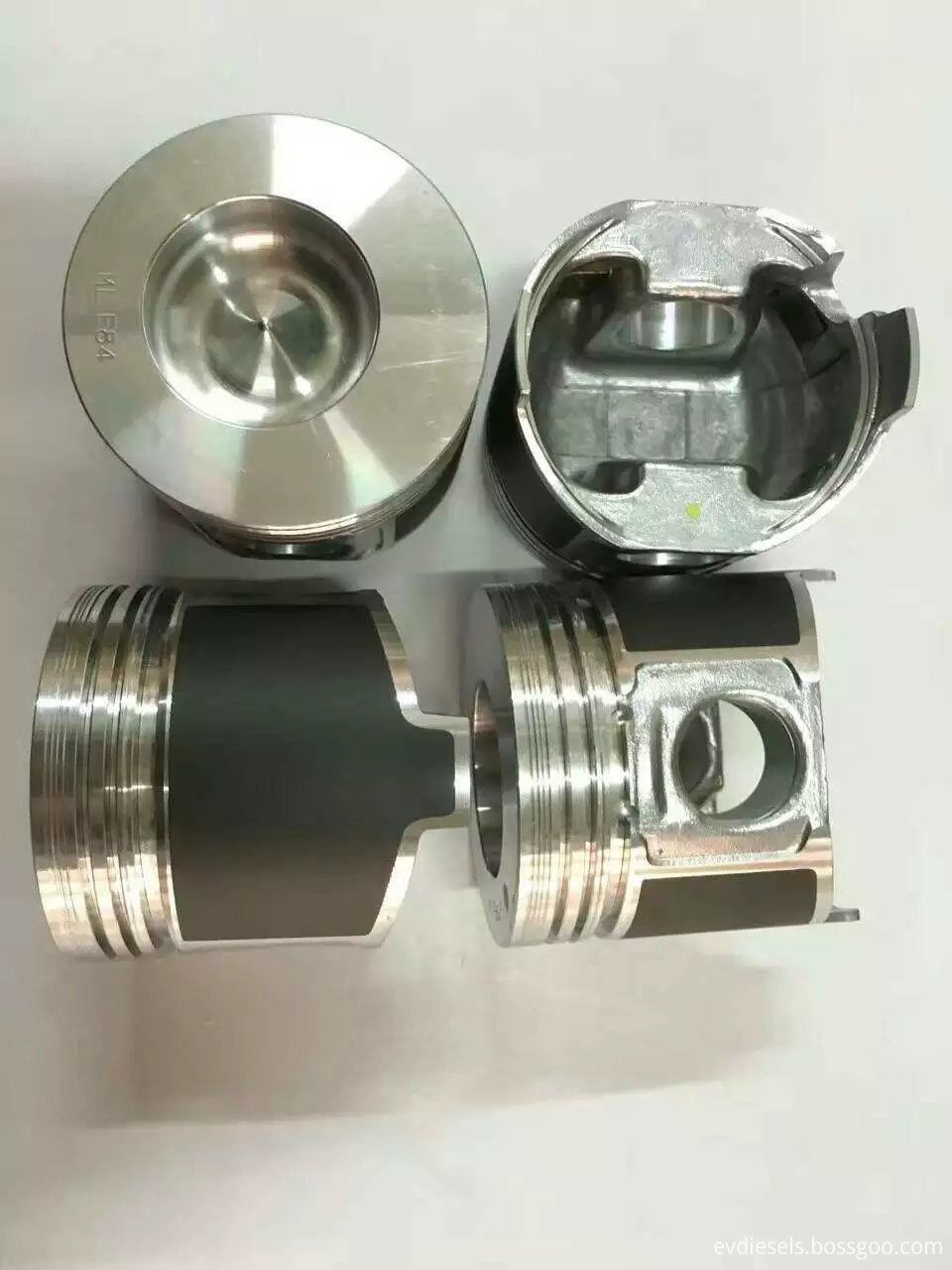 แหวนลูกสูบ
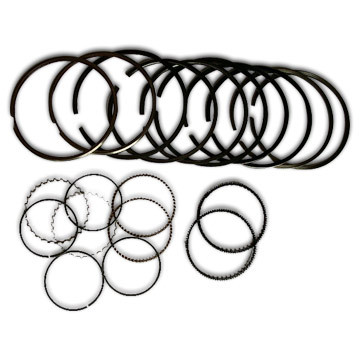 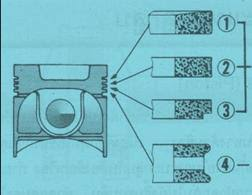 ก้านสูบ
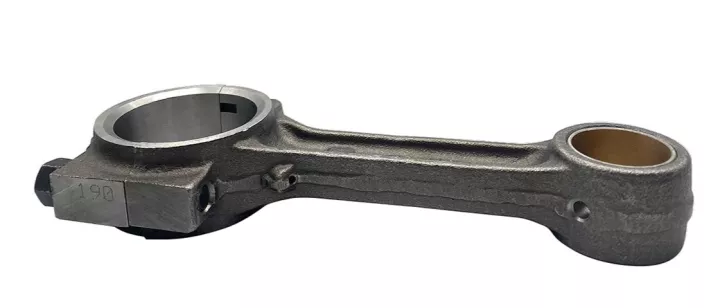 เพลาข้อเหวี่ยง
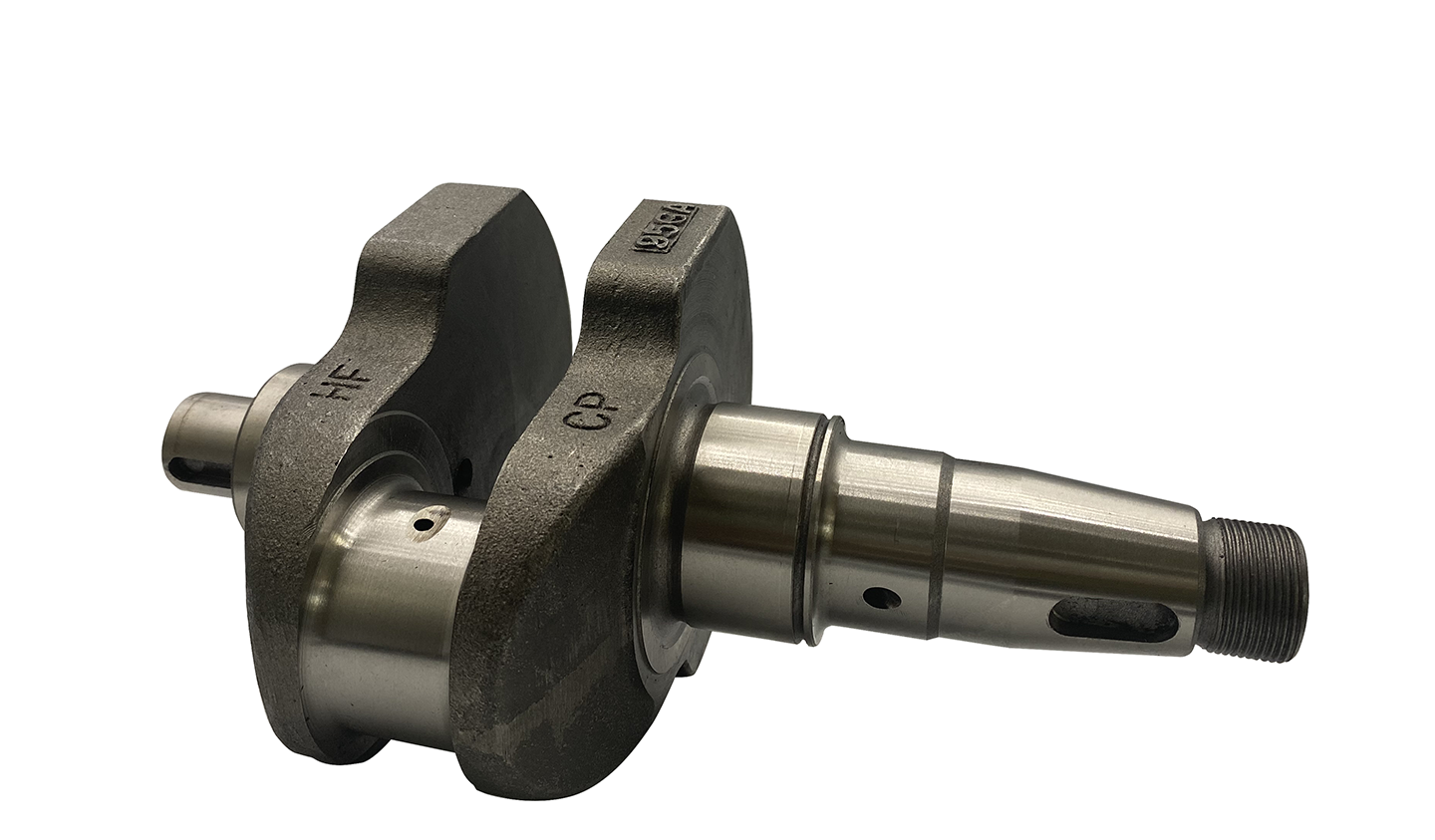 ล้อช่วยแรง
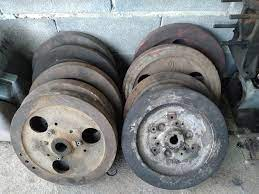 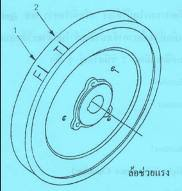 ชุดเพลาสมดุลย์
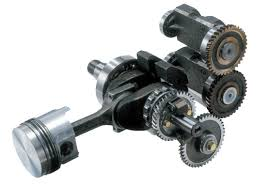 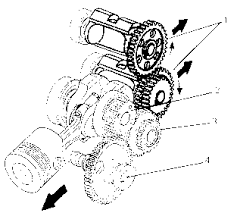 เพลาลูกเบี้ยว
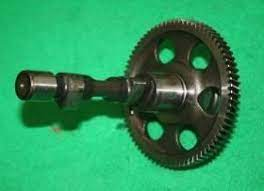 วาล์ว หรือ ลิ้น
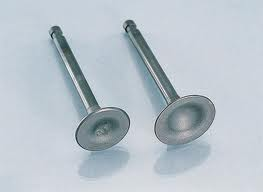